Isıl Uygulama ile Yapılan Sterilizasyon
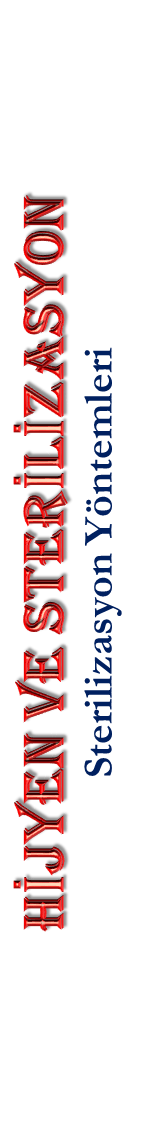 Sterilizasyon: Bir obje veya materyal üzerinde bulunan canlı mikroorganizmaların (Virüsler, Virionlar, Viroidler, Prionlar dahil) bütün formlarının vejetatif ve generatif yapılarının (endosporlar dahil) öldürülerek yok edilmesi işlemidir 
	Mutlaktır, kesindir 
	Derecesi yoktur
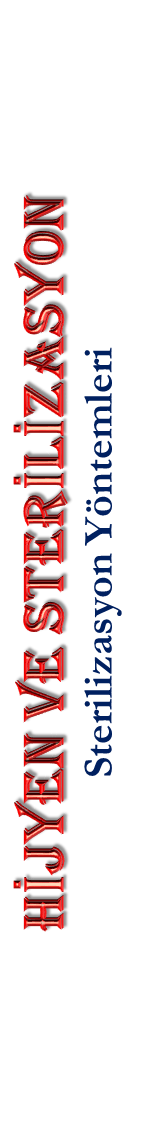 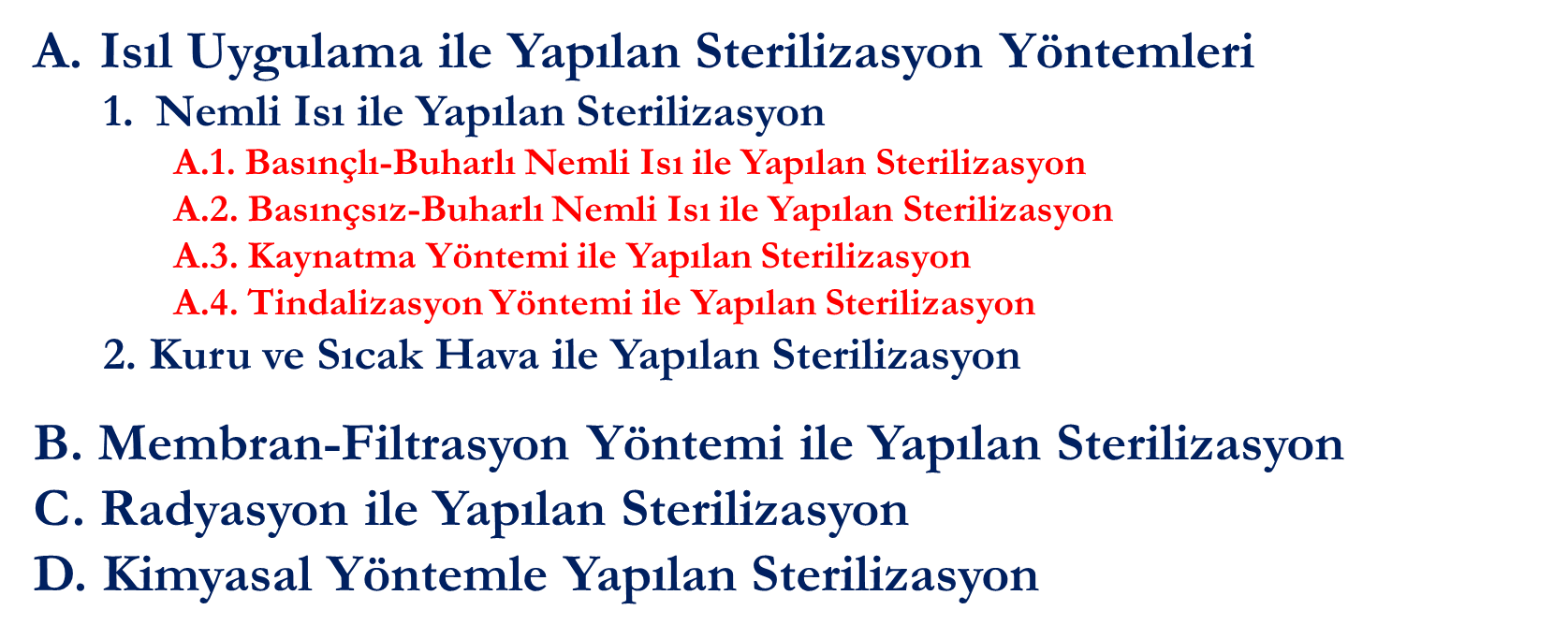 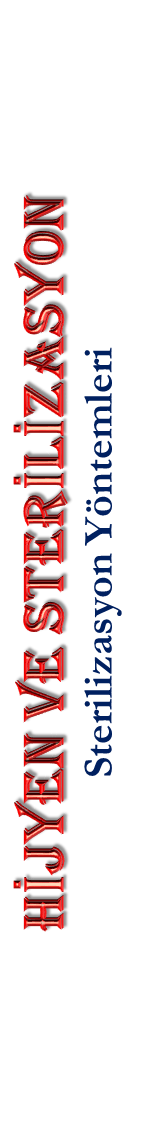 A.1.2. Basınçlı-Buharlı Nemli Isı ile Yapılan Sterilizasyon
(OTOKLAVDA STERİLİZASYON)
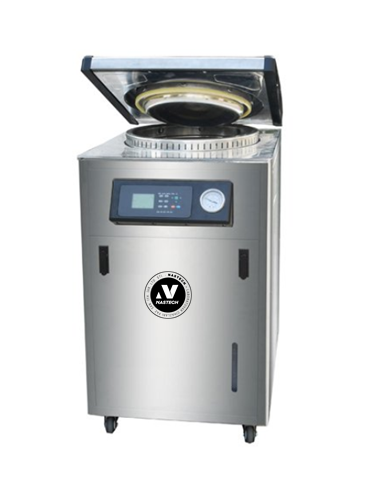 134°C’de 3-3,5 dk (ön vakumlu otoklavlarda)

121°C’de 15 dk (ön vakumlu otoklavlarda)

121°C’de 30 dk (önvakumsuz otoklavlarda)

134°C’de 10 dk (önvakumsuz otoklavlarda)
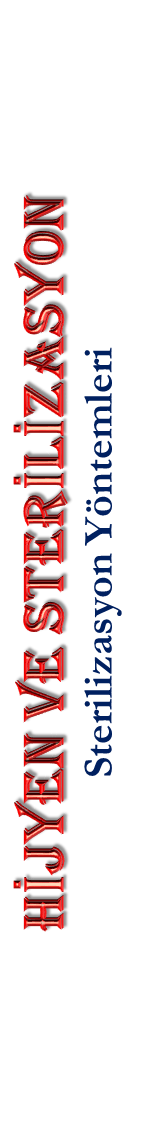 A.1.2. Basınçsız-Buharlı Nemli Isı ile Yapılan Sterilizasyon
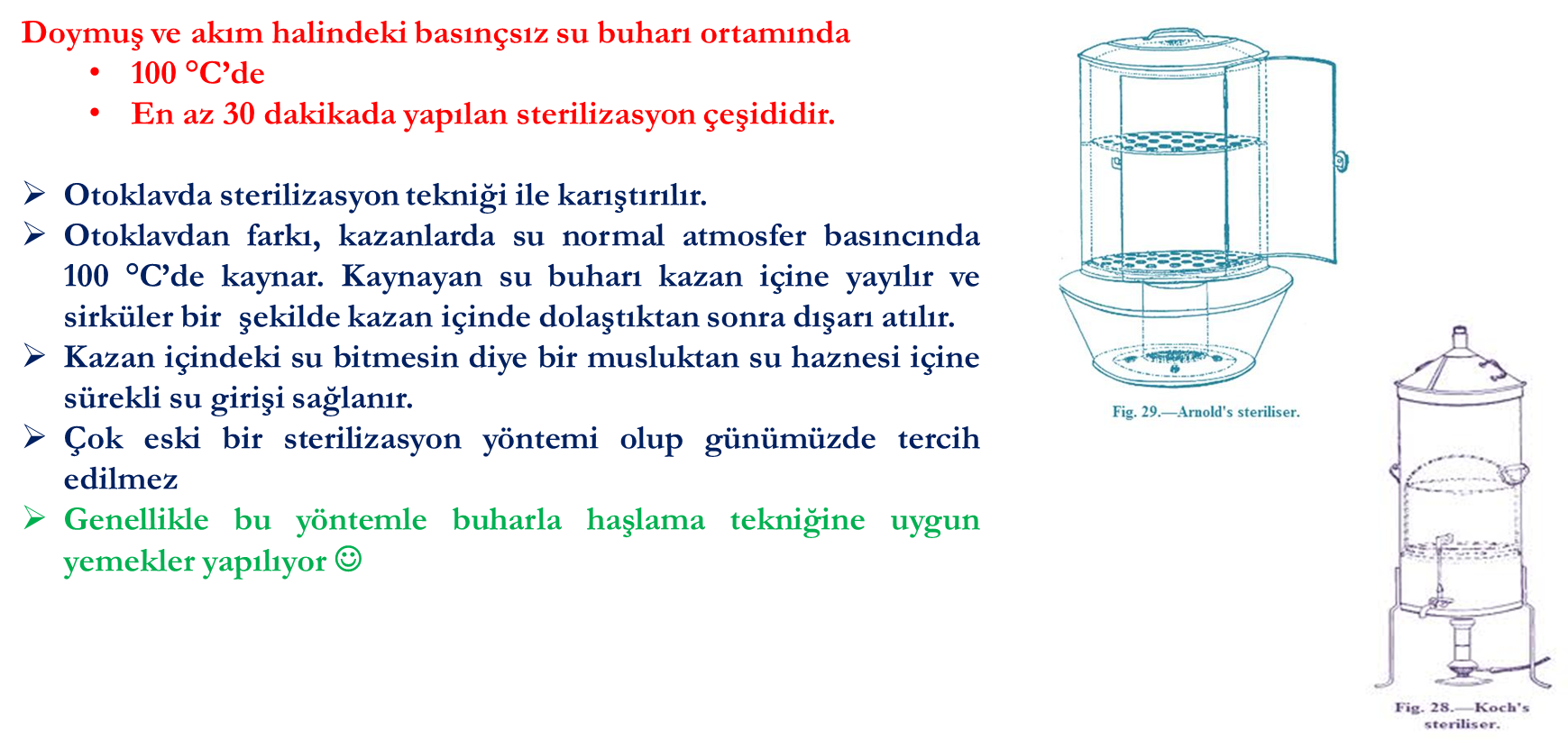 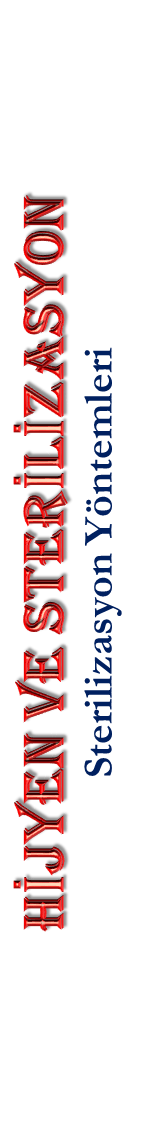 A.1.3. Kaynatma Yöntemi ile Yapılan Sterilizasyon
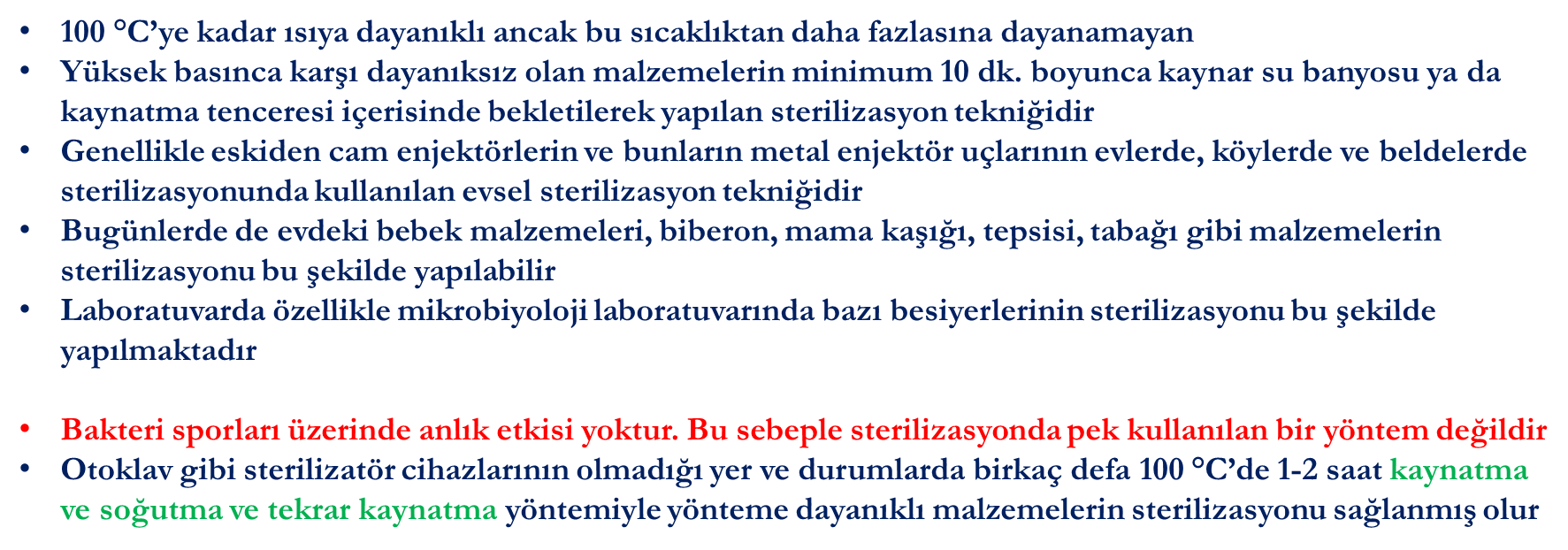 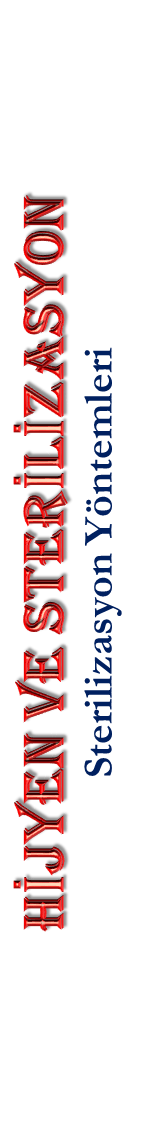 A.1.4. Tindalizasyon Yöntemi ile Yapılan Sterilizasyon
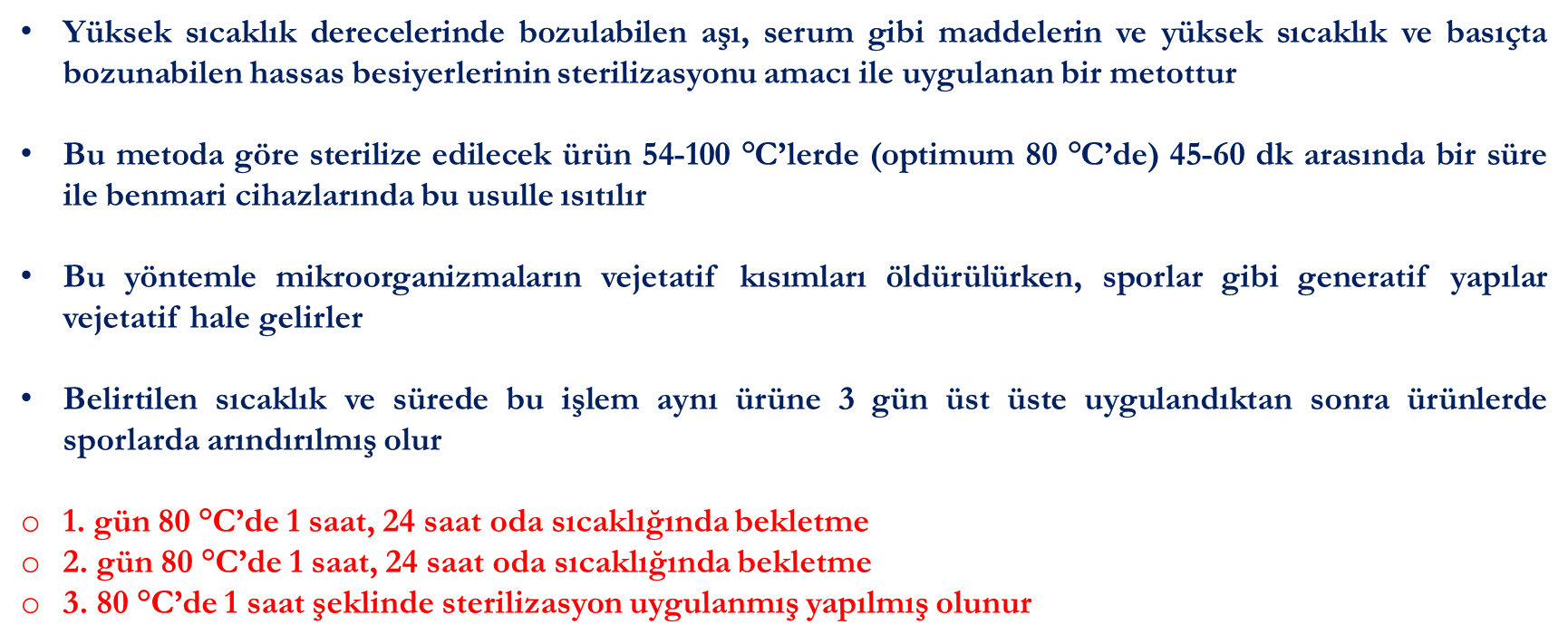 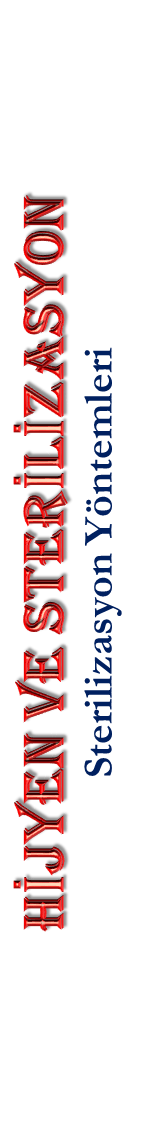 A.2. Kuru ve Sıcak Hava ile Yapılan Sterilizasyon
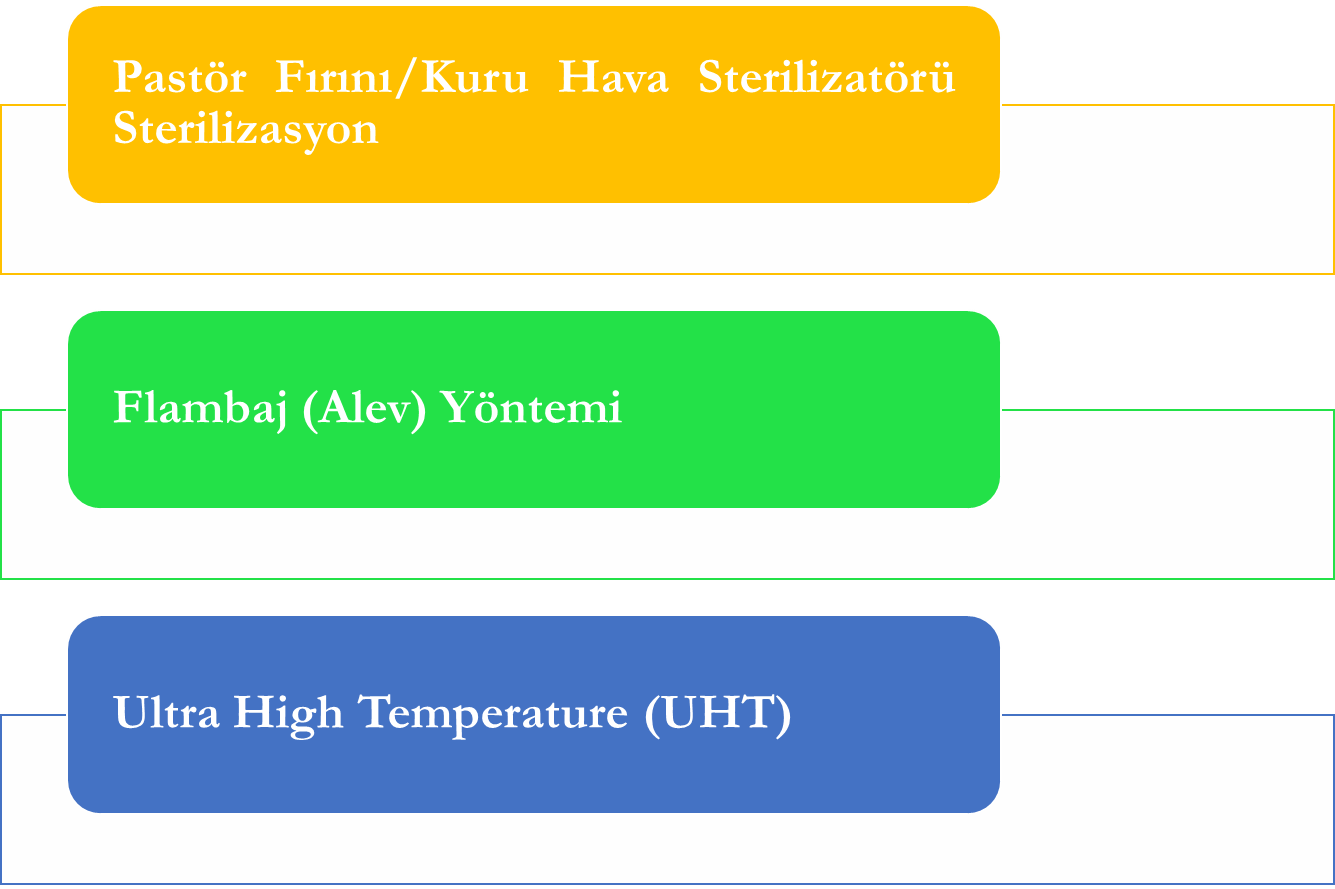 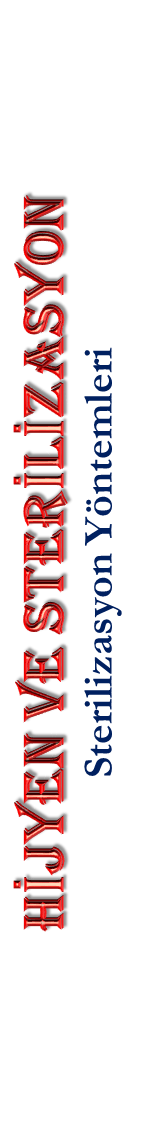 A.2. Kuru ve Sıcak Hava ile Yapılan Sterilizasyon
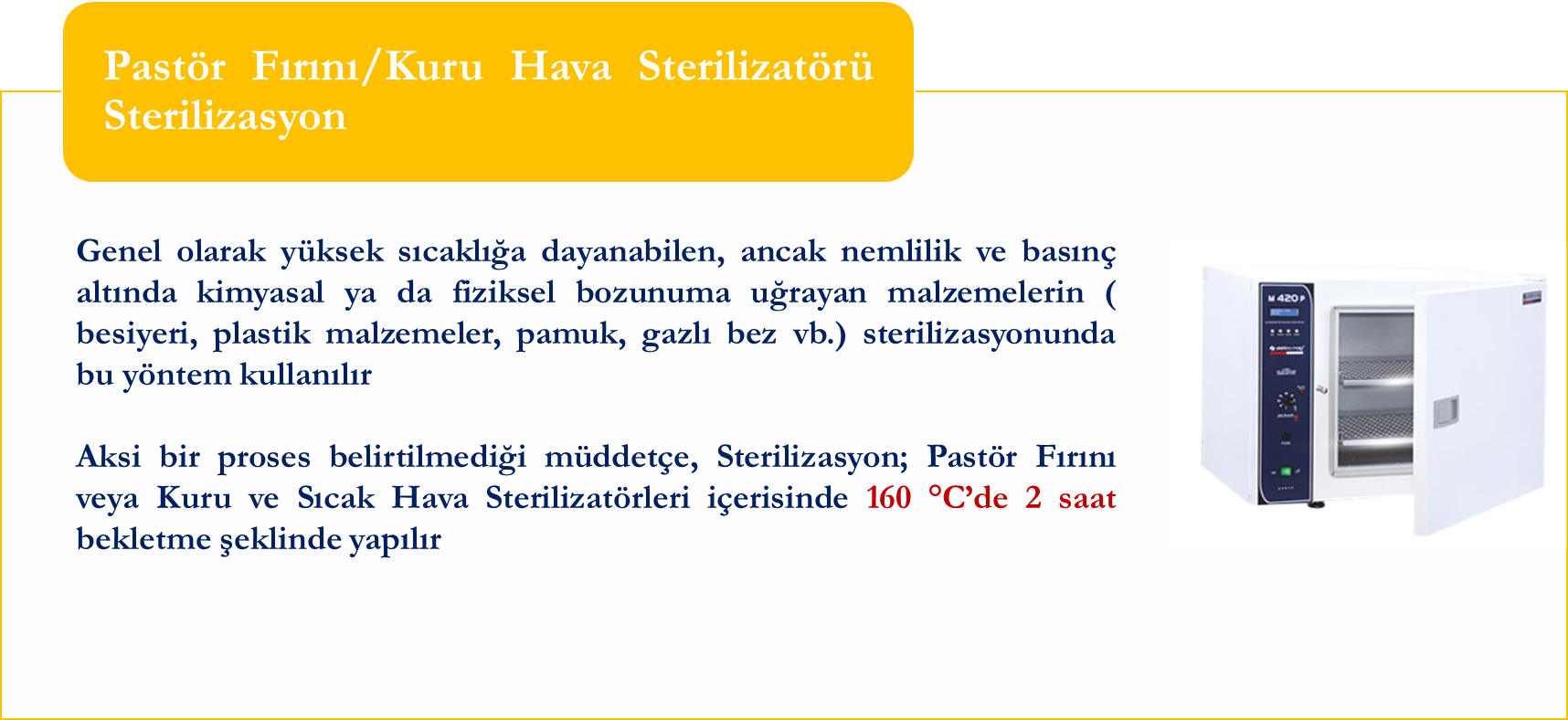 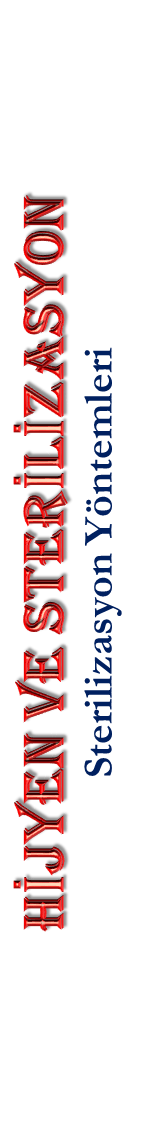 A.2. Kuru ve Sıcak Hava ile Yapılan Sterilizasyon
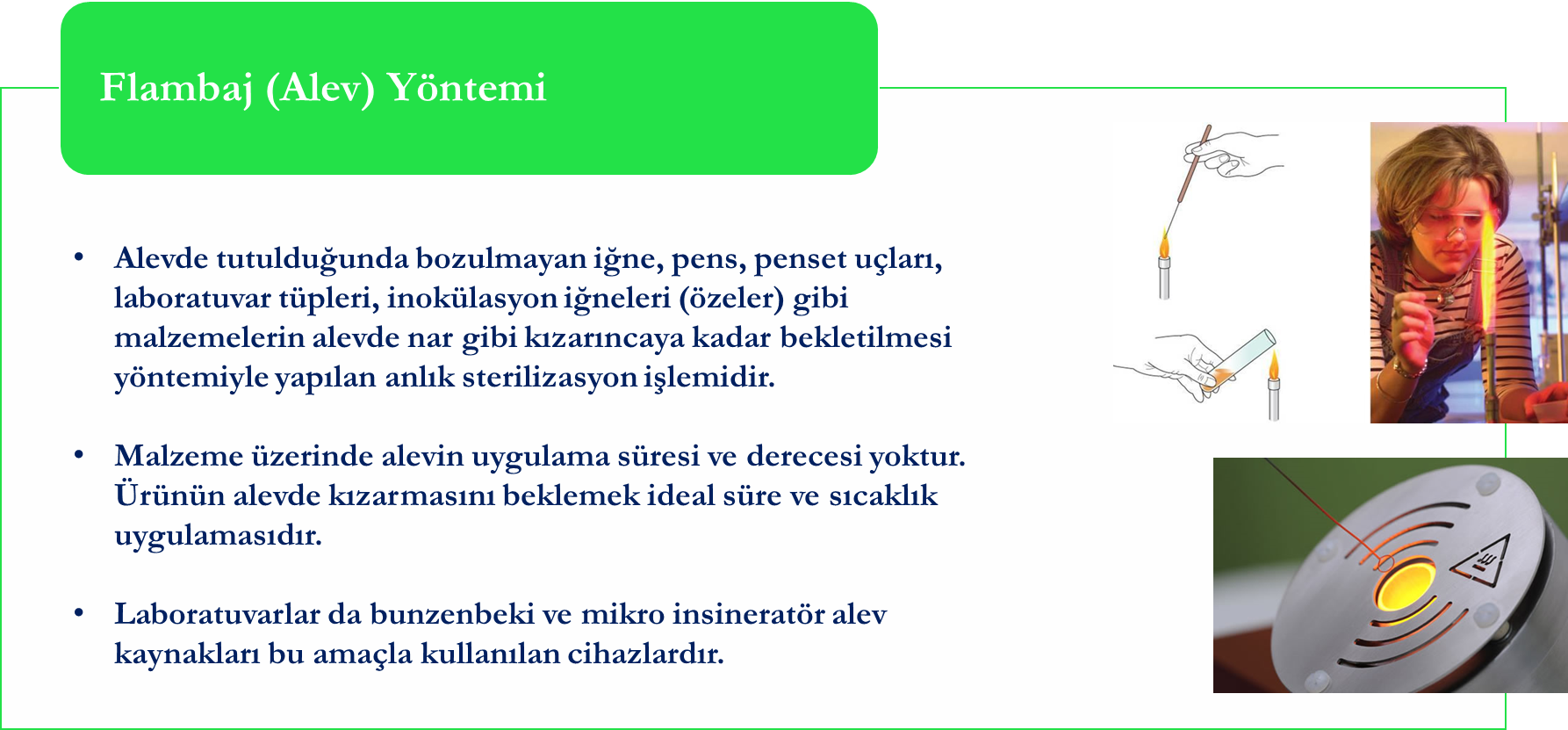 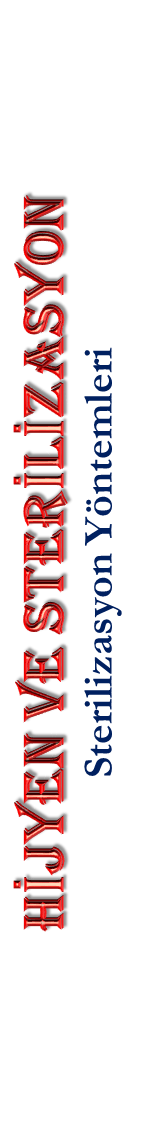 A.2. Kuru ve Sıcak Hava ile Yapılan Sterilizasyon
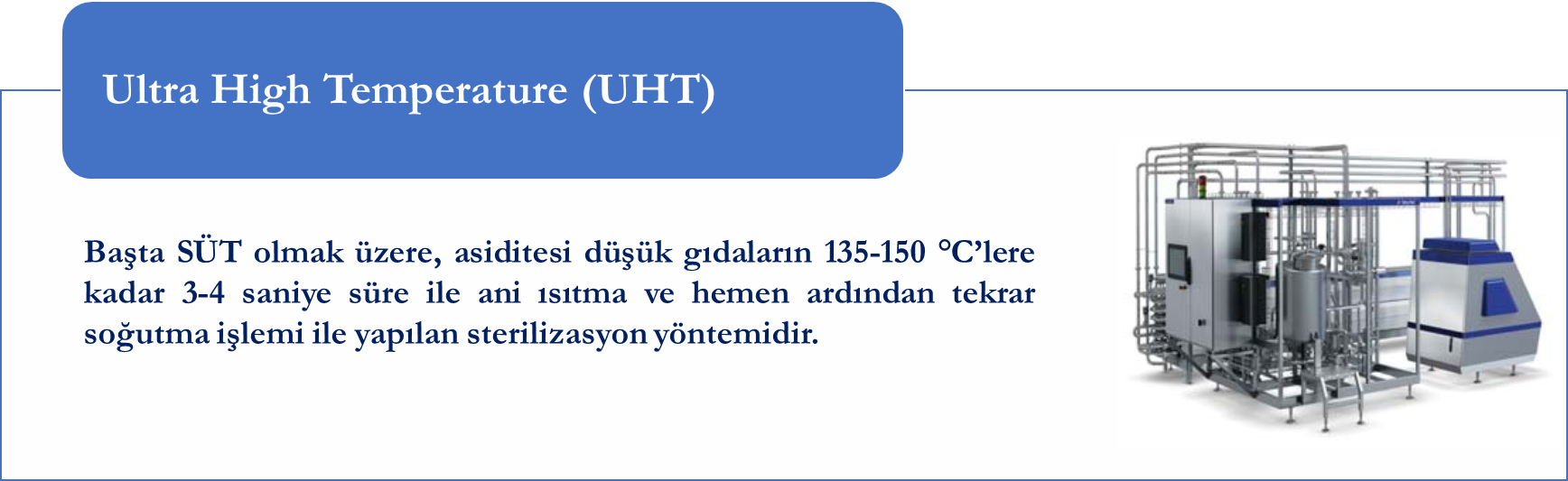